Accueil des lauréats 2023-2024
Stéphane Minvielle, directeur de l’INSPÉ
stephane.minvielle@unc.nc
Types de lauréats
A- Lauréats affectés à temps partiel
1 lauréat de concours 2021 en renouvellement de stage
Lauréats 2023 non titulaires d’un master MEEF et sans expérience professionnelle suffisante

B- Lauréats affectés à temps complet
Titulaires d’un master MEEF
Autres lauréats avec ou sans master et avec une expérience professionnelle suffisante
Types de lauréats
Dont 1 lauréat 2021 temps partiel en renouvellement pour défaut de master MEEF

Dont 4 lauréats 2022 temps complet  en renouvellement
Formations en fonction du type de lauréats
-Chaque type de lauréats est associé à une formation spécifique et diplômante

-Une commission académique VR-DGE/INSPÉ se réunira courant septembre pour individualiser certains parcours de formation en fonction des profils spécifiques de chaque lauréat

-En amont de la commission académique, chaque lauréat peut demander à la direction de l’INSPÉ l’aménagement de son parcours de formation
2. Lauréats à temps partiel
Cas du lauréat 2021 non titularisable en 2023 pour défaut de master MEEF

Après la commission académique, suivre les enseignements du parcours de formation, qui contribueront a minima à la validation requise du master MEEF
2. Lauréats à temps partiel
Cas des autres lauréats à temps partiel (11 lauréats)

DUCHESNE Olivia
SANTENER-KHARRAT Inès
MARA Joanna
MARY Julien
BIELHER Jean-Marc
PICON Clarisse
PONTAIS Chrystele
CATHERINE Xavier (CPE)
SERVAS Antoine
MERMOUD Nathalie
CHAMPSAVOIR Nadège
2. Lauréats à temps partiel
Cas des autres lauréats à temps partiel (12 lauréats)

Formation adossée au Diplôme interuniversitaire (DIU) formation des lauréats, entrée dans le métier

Responsable pédagogique : Sophie CHERRIER (sophie.cherrier@unc.nc)

Cadrage national de la formation, avec un cahier des charges commun à tous les INSPÉ

Profil des lauréats : pas de master MEEF, titulaires d’un master autre que MEEF, dispensés de master mais pas d’expérience professionnelle suffisante

Objectif de la formation : atteindre en une année un niveau suffisant de maîtrise des compétences professionnelles (sorte de « formation MEEF » condensée sur une seule année)
2. Lauréats à temps partiel
Inscription à l’université nécessaire pour suivre la formation

Dossier d’inscription distribué à la pause par les personnels administratifs de l’INSPÉ

Dossier complet à déposer à l’accueil général de l’UNC avant le vendredi 25 août

Pas de droits d’inscription à payer, délivrance d’une carte SUP étudiant

NOTA BENE : Impossible d’assister aux cours sans inscription préalable !!
2. Lauréats à temps partiel
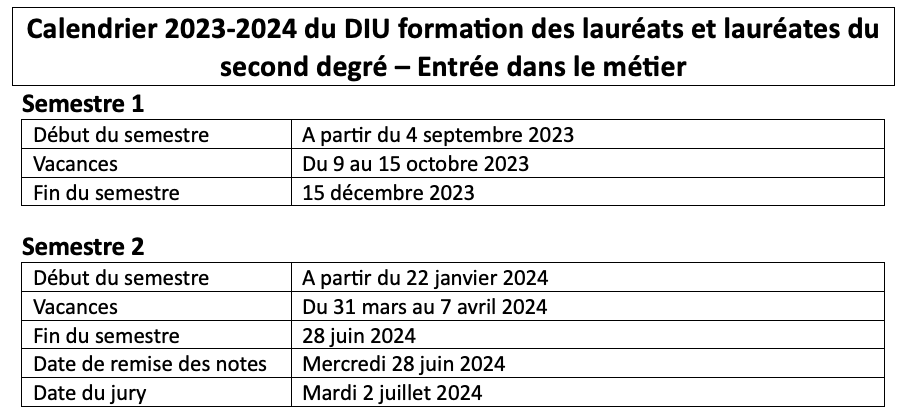 2. Lauréats à temps partiel
Formation en alternance

Sauf cas particuliers, demi-journées en établissement dans la classe du tuteur sur la période septembre-décembre 2023 :
	lundi matin, jeudi après-midi, vendredi matin
	6 h de responsabilité accompagnée par semaine

Sauf cas particuliers, demi-journées en établissement en pleine responsabilité sur la période février-juin 2024 :
	lundi matin, mardi après-midi, jeudi, vendredi matin
	12 h de pleine responsabilité par semaine
Maquette de formation du DIU
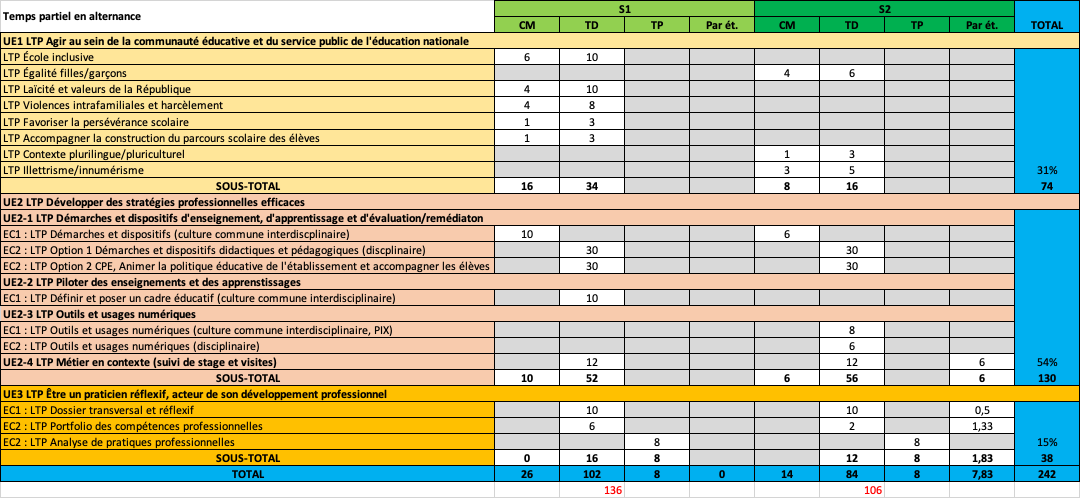 2. Lauréats à temps partiel
Spécificité des 4 lauréats dans des disciplines hors carte de formation INSPÉ (CATHERINE, SERVAS, MERMOUD, CHAMPSAVOIR)

Les enseignements disciplinaires sont pris en charge par le VR-DGE sous la responsabilité du corps d’inspection
Démarches et dispositifs didactiques et pédagogiques disciplinaires (30h au S1, 30h au S2)
Outils et usages numériques disciplinaires (6h au S2)
2. Lauréats à temps partiel
La responsable de la formation, Sophie CHERRIER, recevra les étudiants inscrits en DIU le 4 septembre 2023 à partir de 15h45 en salle 5 de l’INSPÉ

DUCHESNE Olivia		15h45
SANTENER-KHARRAT Inès	15h55
MARA Joanna		16h05
MARY Julien		16h15
BIELHER Jean-Marc	16h25
PICON Clarisse		16h35
PONTAIS Chrystele	16h45
SERVAS Antoine		16h55
MERMOUD Nathalie	17h05
CHAMPSAVOIR Nadège	17h15
CATHERINE Xavier (CPE)	17h25
3. Lauréats à temps complet
47 à 49 lauréats, dont 10 titulaires d’un master MEEF

Formation adossée au Diplôme universitaire (DU) formation des lauréats, consolidation et approfondissement

Responsable pédagogique : Fanny DE LA HAYE (fanny.de_la_haye@unc.nc)

Profil des lauréats : formation professionnelle antérieure (MEEF) ou expérience professionnelle préalable suffisante pour justifier une affectation à temps complet

Objectif de la formation : consolider et approfondir la maîtrise des compétences professionnelles
3. Lauréats à temps complet
Inscription à l’université nécessaire pour suivre la formation

Dossier d’inscription distribué à la pause par les personnels administratifs de l’INSPÉ

Dossier complet à envoyer par mail à sp-plc.inspe@unc.nc avant le 22 septembre 2023

Pas de droits d’inscription à payer, délivrance d’une carte SUP étudiant distribuée lors du premier regroupement au mois d’octobre

NOTA BENE : Impossible d’assister aux cours sans inscription préalable !!
3. Lauréats à temps complet
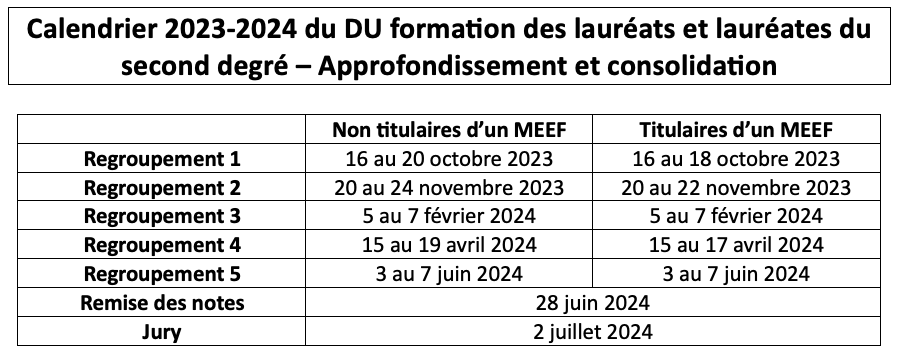 Maquette de formation du DU
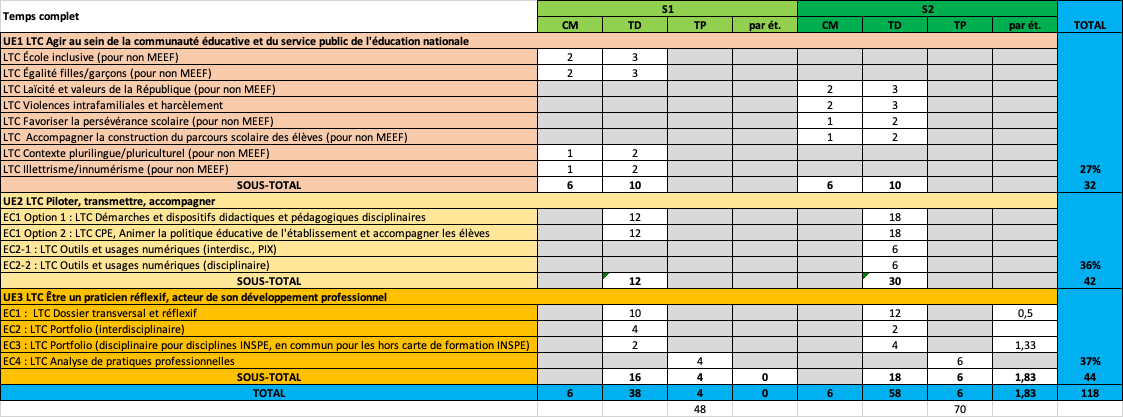 3. Lauréats à temps complet
Spécificité des 21 lauréats dans des disciplines hors carte de formation INSPÉ (SEURU, PUJOL, ESCUDERO, CLAVEL, COMBES, NIGAILLE, PAAGALUA, GUICHET, VAITANAKI, BEYNEY, CARON, DI ROCCO, SARRION, DAGAULT, HUE, LAMOTHE, GODET, TROJANI, COUDERT-VAILLART, MOUTON)

Les enseignements disciplinaires sont pris en charge par le VR-DGE sous la responsabilité du corps d’inspection
Démarches et dispositifs didactiques et pédagogiques disciplinaires (12h au S1, 18h au S2)
Outils et usages numériques disciplinaires (6h au S2)
4. Modalités d’évaluation et de validation
Modalités d’évaluation

Des travaux demandés tout au long de la formation

Evaluation par compétences en fin de formation pour valider le diplôme

Compétences évaluées par le biais d’un portfolio numérique des compétences professionnelles construit et alimenté tout au long du cursus

Positionnement du niveau de maîtrise des domaines de compétences entre 0 et 4 à partir du portfolio
4. Modalités d’évaluation et de validation
Modalités d’évaluation

3 domaines de compétences pour l’évaluation

Domaine 1 : Le professeur et le CPE, acteurs/actrices de la communauté éducative et du service public de l’éducation nationale
Domaine 2 : Le professeur, pilote de son enseignement, efficace dans la transmission des savoirs et la construction des apprentissages OU Le CPE, animateur/animatrice de la politique éducative de l’établissement et accompagnateur/accompagnatrice du parcours de formation des élèves
Domaine 3 : Le professeur et le CPE, praticiens réflexifs, acteurs de leur développement professionnel
4. Modalités d’évaluation et de validation
Modalités de validation

Chaque domaine de compétences est validé à partir du niveau 2

Le diplôme est validé si les 3 domaines de compétences sont au moins au niveau 2

La validation des domaines de compétences n’est ni capitalisable, ni compensable

Pas de session de rattrapage, pas de mention
5. Exprimez vos besoins de formation !
- Cet après-midi, lors de l’accueil disciplinaire VR-DGE/INSPÉ, vous serez invités à compléter une grille de positionnement initial des compétences professionnelles

- En parallèle, l’INSPÉ souhaite vous donner la possibilité d’exprimer vos besoins de formation par la biais d’un formulaire en ligne et ANONYME à compléter
	-pour répondre à une demande récurrente exprimée lors de l’évaluation   	des formations en fin d’année
	-pour mieux identifier vos besoins et ainsi tenter d’en tenir compte pour 	orienter les contenus et méthodes d’enseignement
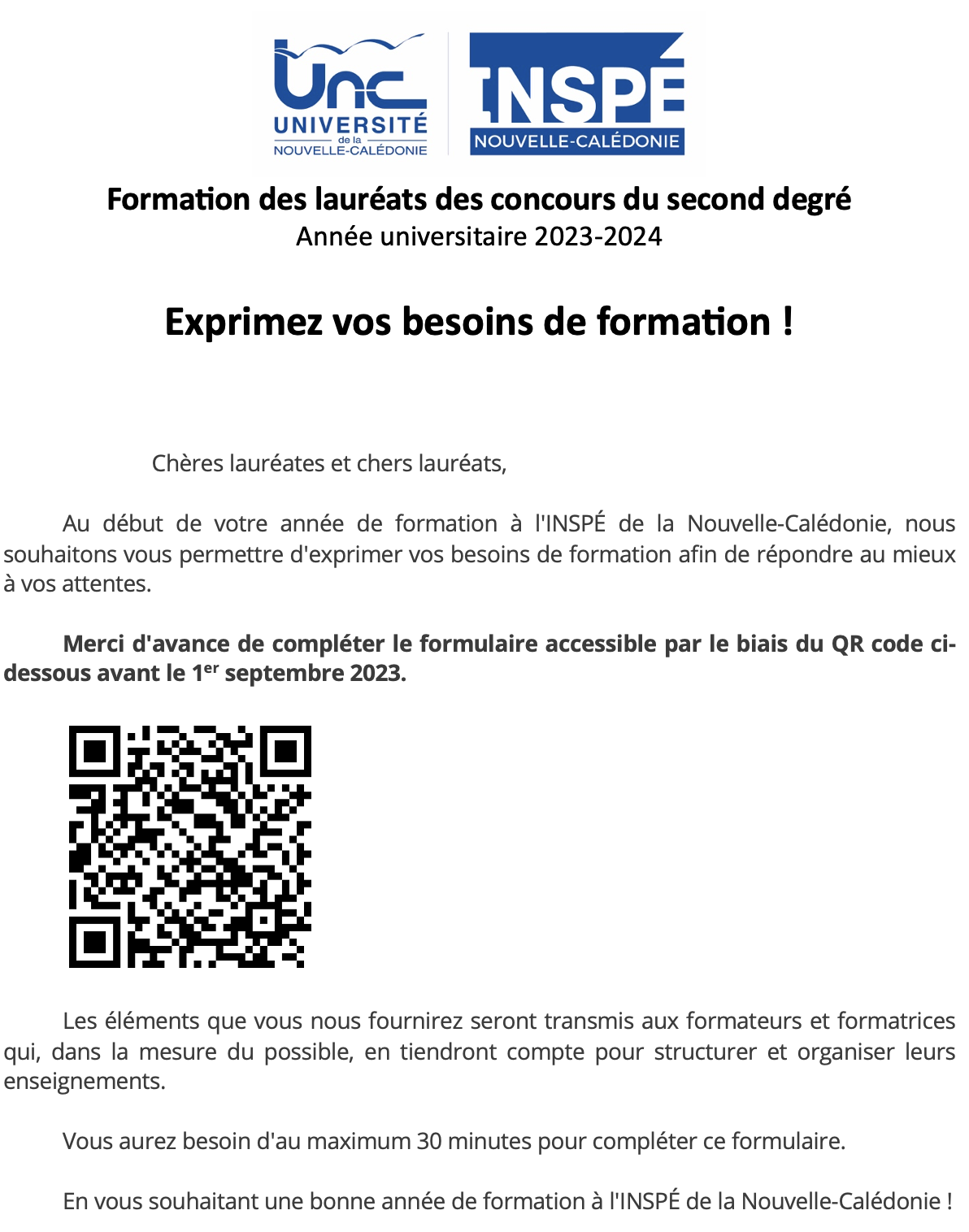 N’oubliez pas de compléter le formulaire
en ligne avant le 1er septembre !

Si vous n’exprimez pas vos besoins de
formation, vous ne pourrez pas vous plaindre
en fin d’année que nous n’en avons pas
tenu compte !
6. Activités artistiques et culturelles, fin 2023
-Activités mises en place en partenariat avec la Mission aux affaires culturelles du Haut-Commissariat de la République en Nouvelle-Calédonie

-Activités intégrées à la formation, avec assiduité obligatoire
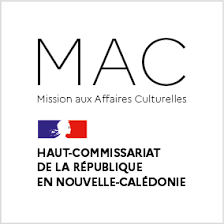 -DIU Formation des lauréats, entrée dans le métier

	Denise Jardinière au théâtre de l’île
	Vendredi 10 novembre 2023, 13h

	Journée au MK2
	Vendredi 17 novembre 2023
	13h : Film documentaire Bigger than us 	https://www.youtube.com/watch?v=KDz2NXKNjh4 + débat
7. Règles communes relatives à l’assiduité
-Présence obligatoire à tous les enseignements apparaissant dans les emplois du temps

-Toute absence doit être justifiée dans les 72 h par un certificat administrativement recevable auprès de l’INSPÉ et de l’employeur. L’enseignant en charge de l’enseignement accepte ou refuse le motif de l’absence

-Au-delà d’une absence injustifiée par semestre, la validation du DIU ou du DU est impossible !
7. Règles communes relatives à l’assiduité
Emplois du temps

Peuvent être envoyés/partagés par les responsables de filière
Sont accessibles sur une application dédiée de l’UNC
https://applis.univ-nc.nc/cgi-bin/WebObjects/EdtWeb.woa
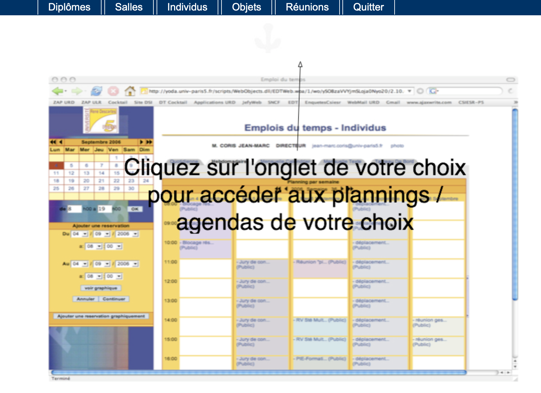 Taper EDT UNC dans un moteur de recherche
7. Règles communes relatives à l’assiduité
-La présence en formation est uniquement attestée par la signature d’une liste d’émargement, qui est de votre responsabilité

-Une liste d’émargement est signée lors de chaque cours (deux cours consécutifs dans la même demi-journée, même dans la même salle, donnent lieu à deux signatures)

NOTA BENE : si le formateur ne procède pas à l’appel ou à la signature de la liste d’émargement, il faut en dresser une sur papier libre
7. Règles communes relatives à l’assiduité
-De manière régulière, l’INSPÉ fait remonter au VR-DGE les absences injustifiées, qui donnent lieu à des retenues sur salaire
7. Règles communes relatives à l’assiduité
-DIU Entrée dans le métier : sauf concertation préalable INSPÉ/VR-DGE, les lauréats ne peuvent pas être convoqués dans les établissements lors des demi-journées dévolues à l’INSPÉ

-DU Consolidation et approfondissement : sauf concertation préalable INSPÉ/VR-DGE, les lauréats ne peuvent pas être convoqués dans les établissements ou ailleurs lors des regroupements à l’INSPÉ

Lors de chevauchements, la présence à l’INSPÉ prime sur toute autre obligation professionnelle pendant les temps de formation qui lui sont dévolus !
8. Programme des trois jours d’accueil
Accueil organisé et assuré par le VR-DGE, principalement dans les locaux de l’INSPÉ

Les 3 journées d’accueil ne commencent pas à mettre en œuvre les maquettes de formation DIU/DU

Le contrôle de l’assiduité pendant les 3 journées d’accueil ne relève pas de l’INSPÉ, mais directement du VR-DGE
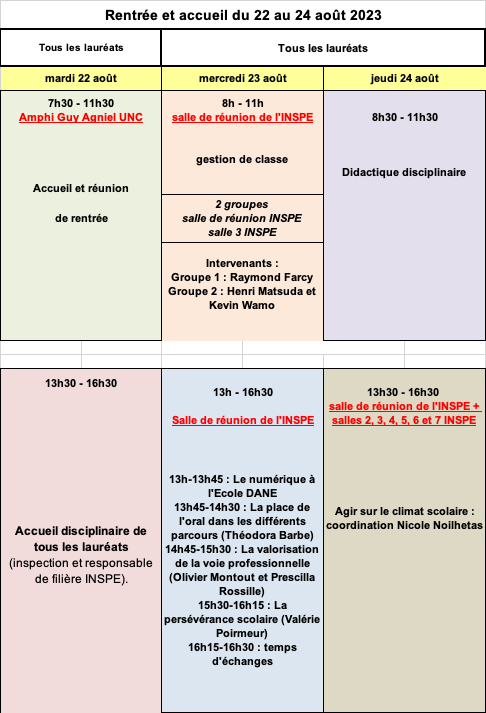 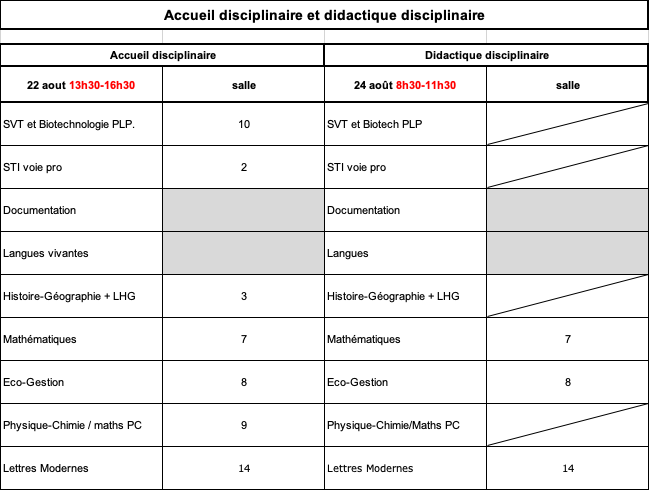 9. Informations pratiques
-Une fois inscrits à l’UNC, vous disposez d’une boîte mail UNC, par laquelle transitent toutes les informations relatives à la formation (EDT, infos diverses, etc.)

-Vous pouvez paramétrer une redirection de la boîte mail UNC vers la boîte académique ou une boîte personnelle

-L’INSPÉ n’adresse pas de convocation aux cours ou regroupements car il n’est pas l’employeur

-Pour les regroupements des lauréats à temps complet, l’INSPÉ fera son possible pour envoyer les emplois du temps dans les meilleurs délais sur la boîte UNC, si possible au moins 15 jours avant le début d’un regroupement
9. Informations pratiques
Vos interlocuteurs administratifs à l’INSPÉ
9. Informations pratiques
Vos interlocuteurs pédagogiques à l’INSPÉ
9. Informations pratiques
Tenue correcte exigée sur le campus, d’autant plus de la part de fonctionnaires stagiaires (tenue professionnelle de rigueur)

Il est interdit de se restaurer dans les salles de cours, d’y abandonner de la vaisselle et des restes de repas
Merci de votre attention